extrasolar planet occurrence Around FGKM stars
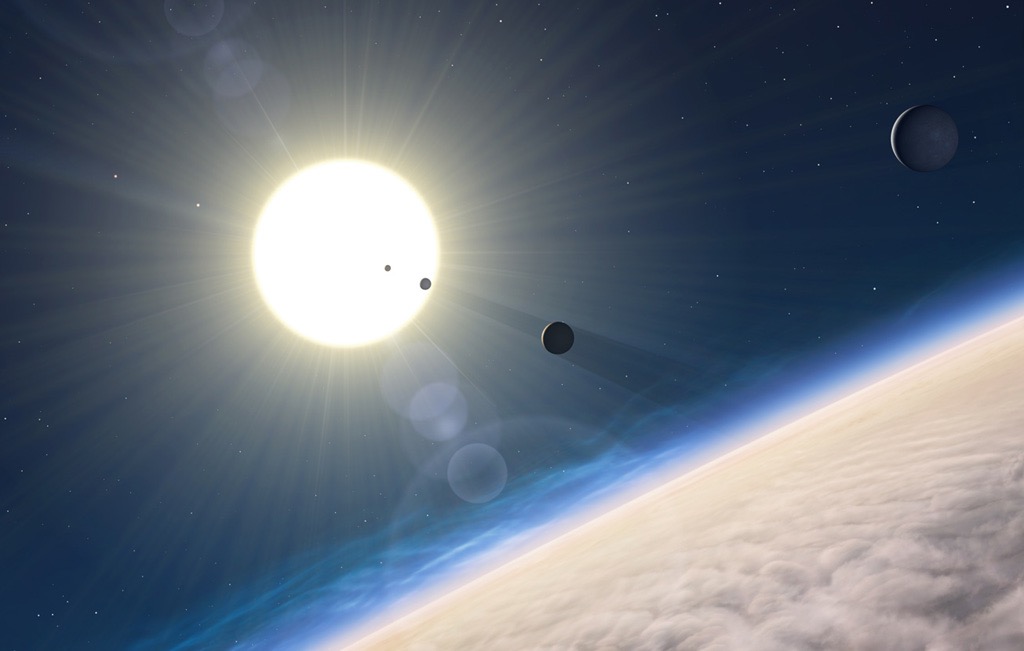 ravi kopparapu 
(GSFC, VPL)
Credit: Paul Jorion
Revised Habitable Zones
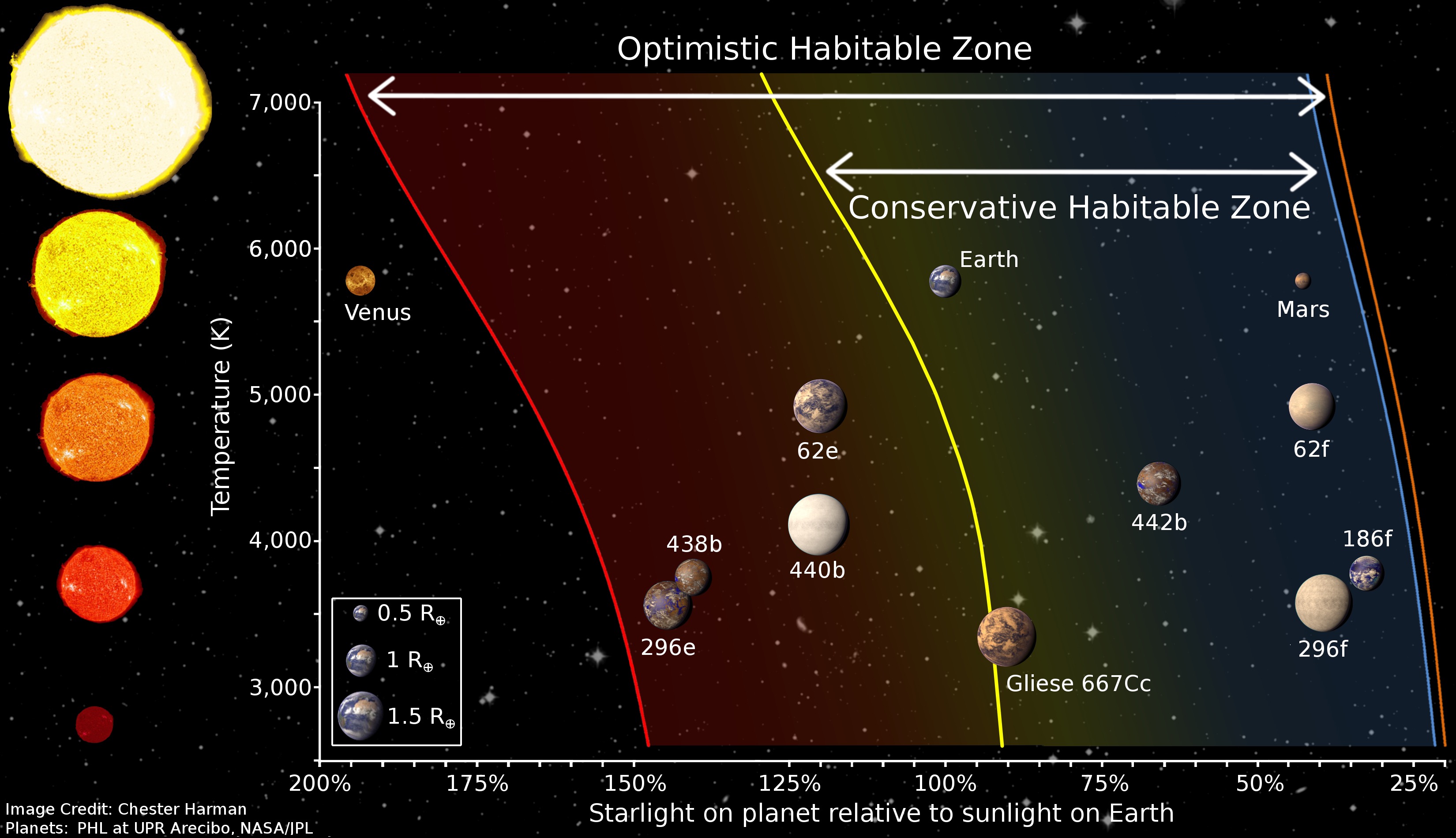 Kopparapu et al.(2013), Astrophysical Journal, 765, 131
Kopparapu et al.(2014), Astrophysical Journal Letters, 787, L29
HZs around M-stars are wider?
3D GCM models show that the inner HZ can extend ~ 2 times closer to the star for synchronously rotating planets around M-stars, compared to 1-D models.
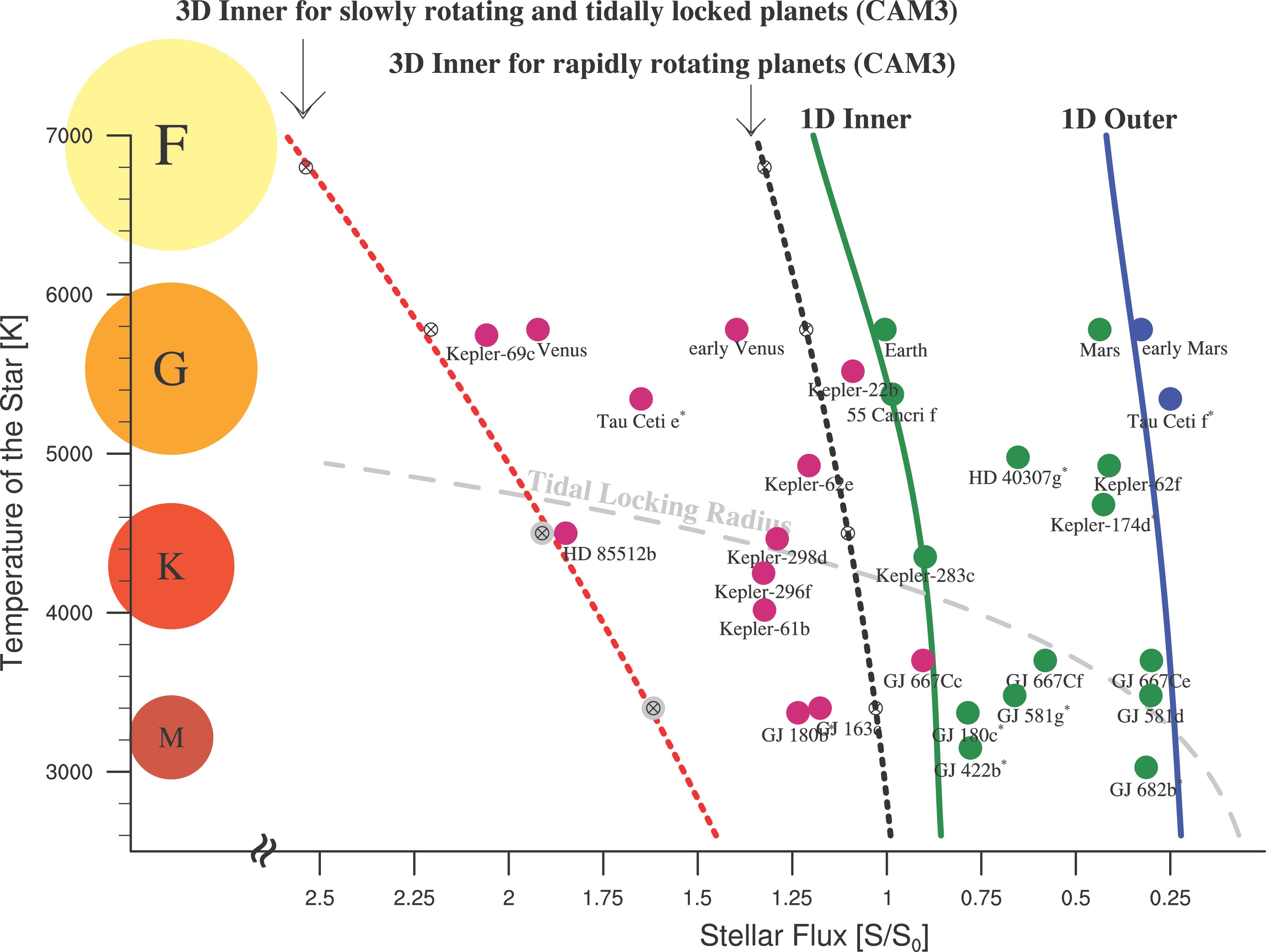 Yang et al.(2014)
HZs around M-stars are wider?
A word of caution….!!  Inconsistent orbital periods.
They assumed 60 day orbital periods for all K & M stars!
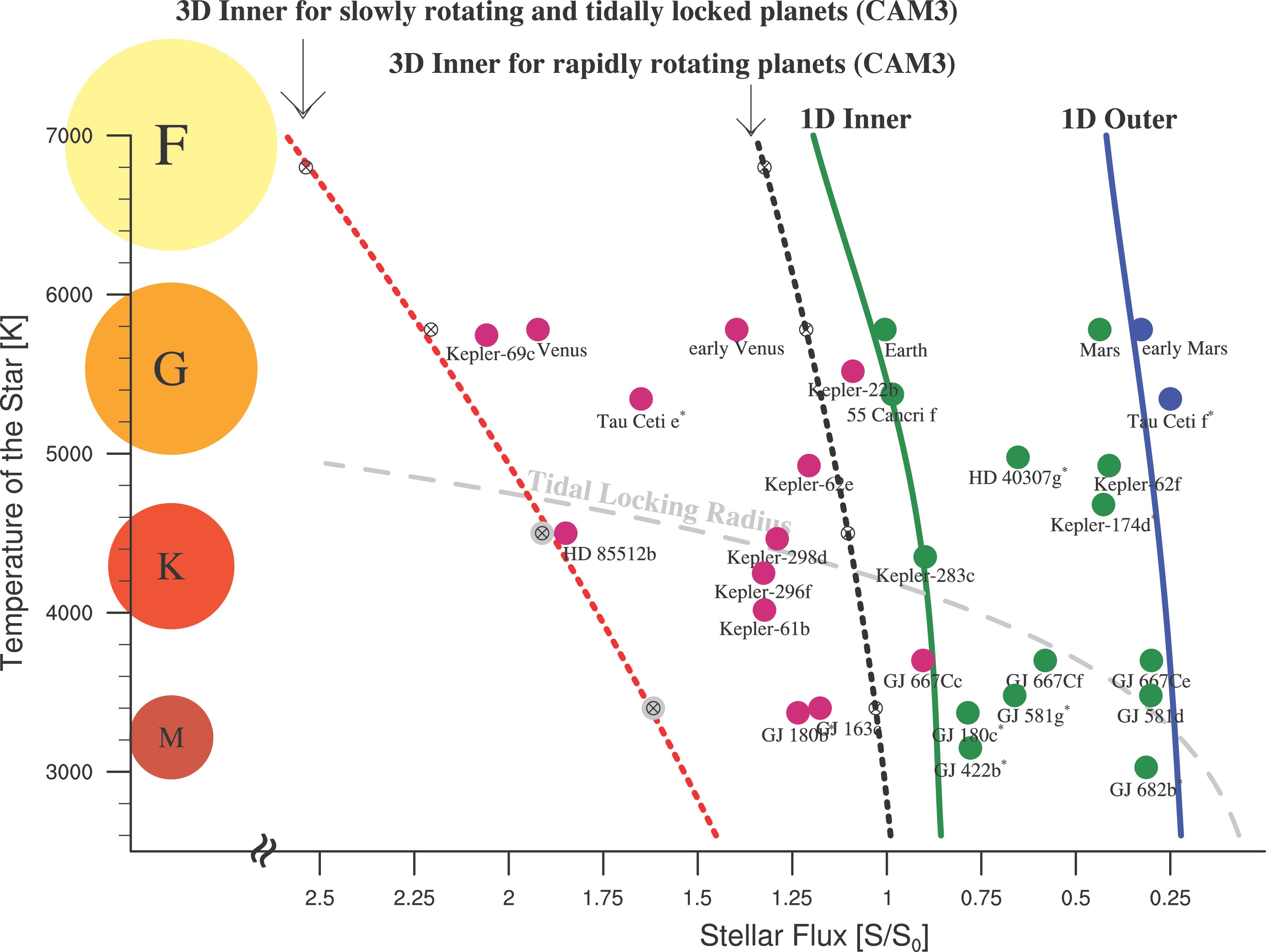 Clouds dominate the sunny 
side of tidally locked planets 
orbiting M and late-K stars, 
raising their albedos
Yang et al.(2014)
Wider habitable zones?
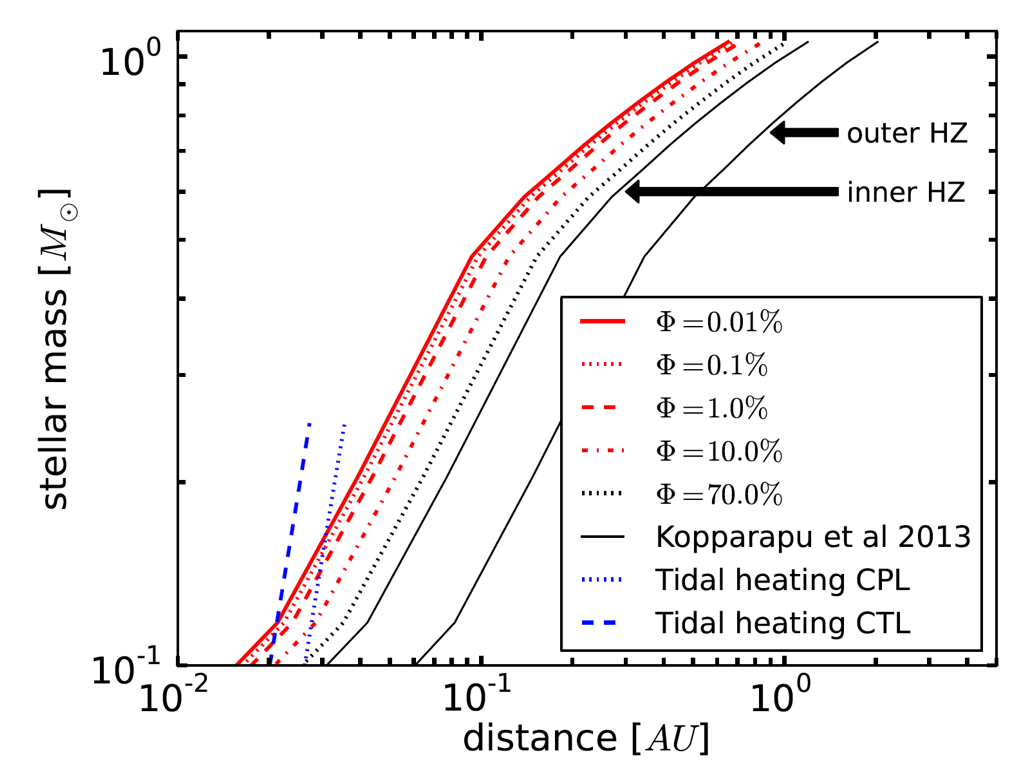 S. Seager,Science,
April, 2013
Zsom, Seager et al.(2013), ApJ, 778, 109
It was suggested that  the inner edge is as close as 0.38 AU (orbit of Mercury!! ) around a Sun-like star, for a ‘Dry’ planet. 
We showed that the Lifetime of an Earth ‘ocean’ is ~ 400 years.
Kasting, Kopparapu, Ramirez, Harman (2014), PNAS
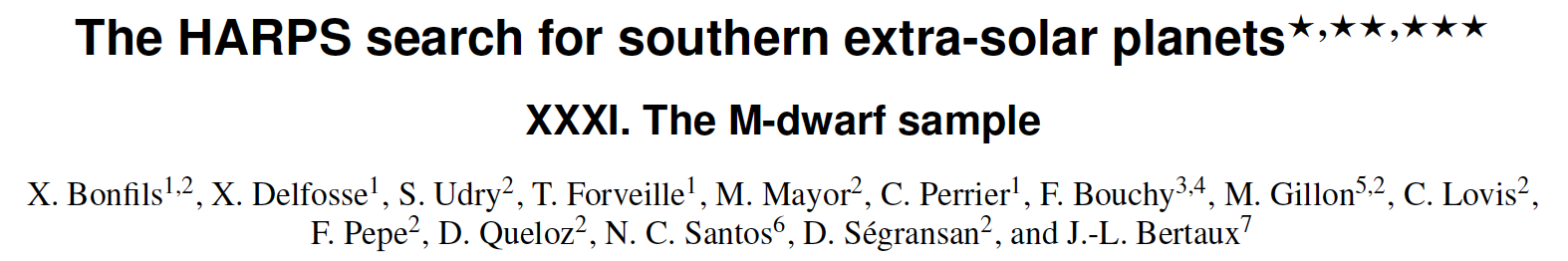 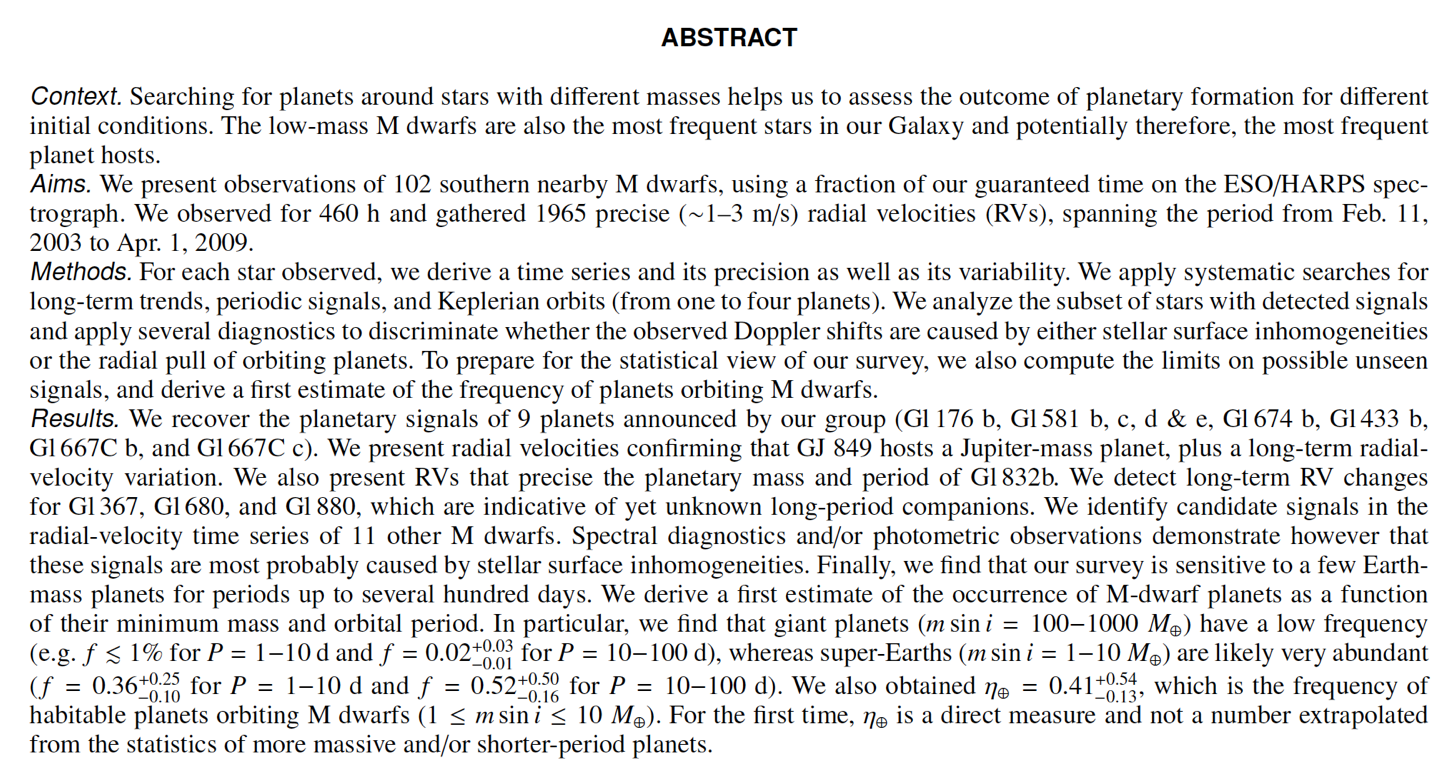 Bonfils et al.(2013)
η⨁ = 41%
(Gl 667Cc + Gl 581d)
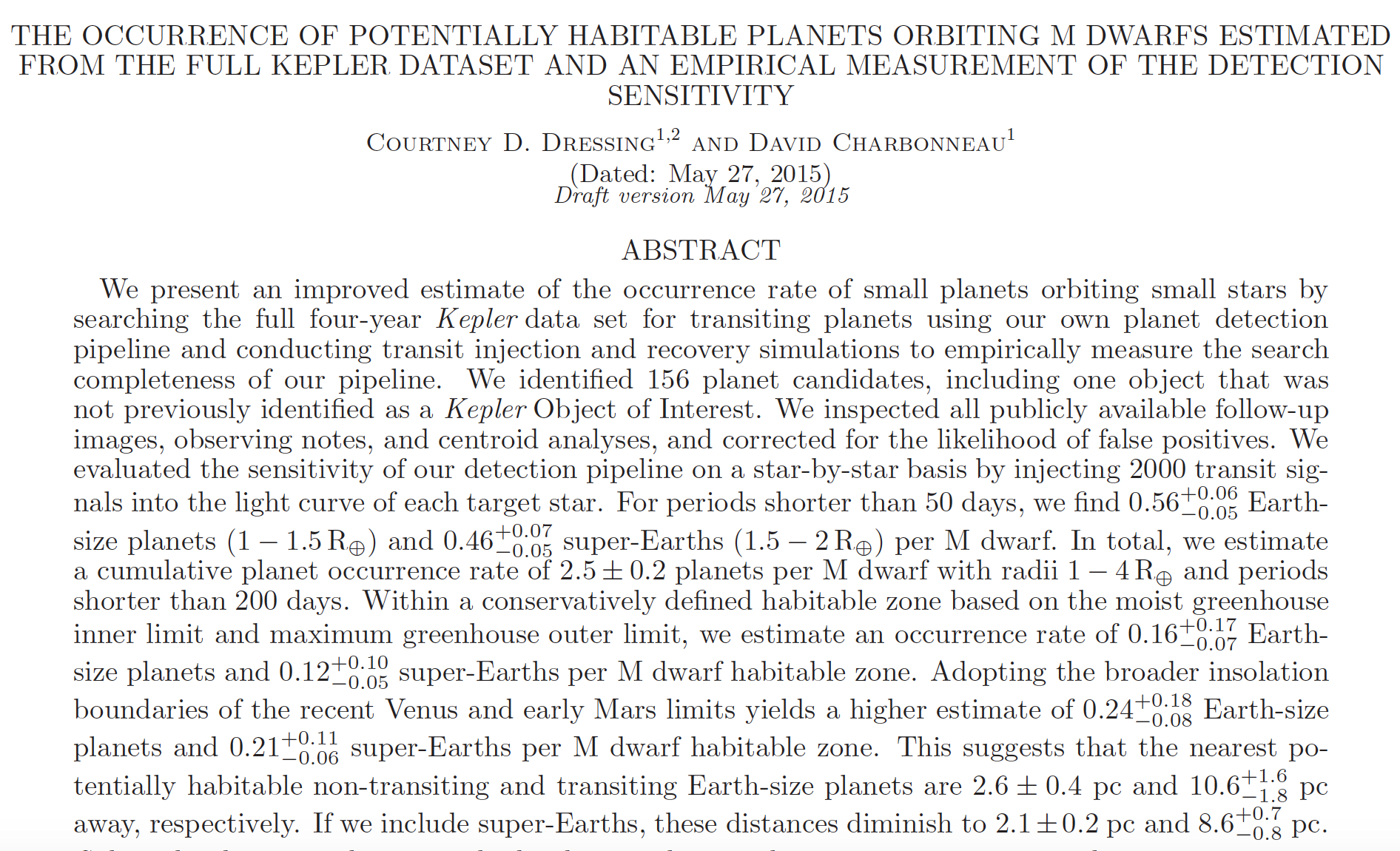 Dressing and Charbonneau (2015)
η⨁ = 16% (revised down from 48% Kopparapu(2013) Q1-Q6 data)
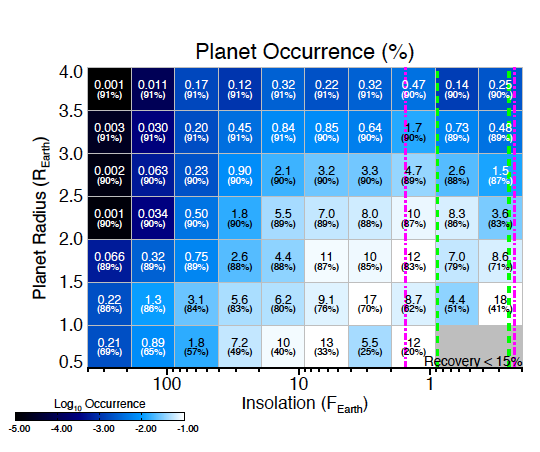 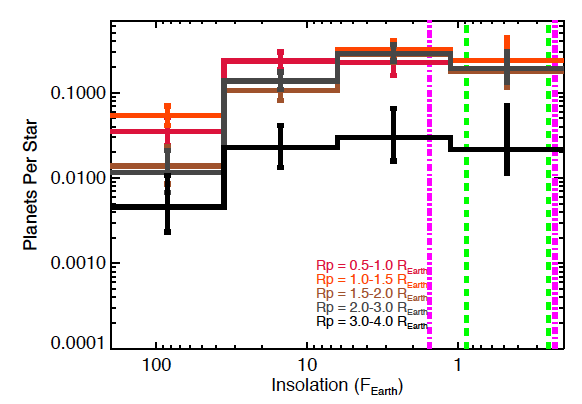 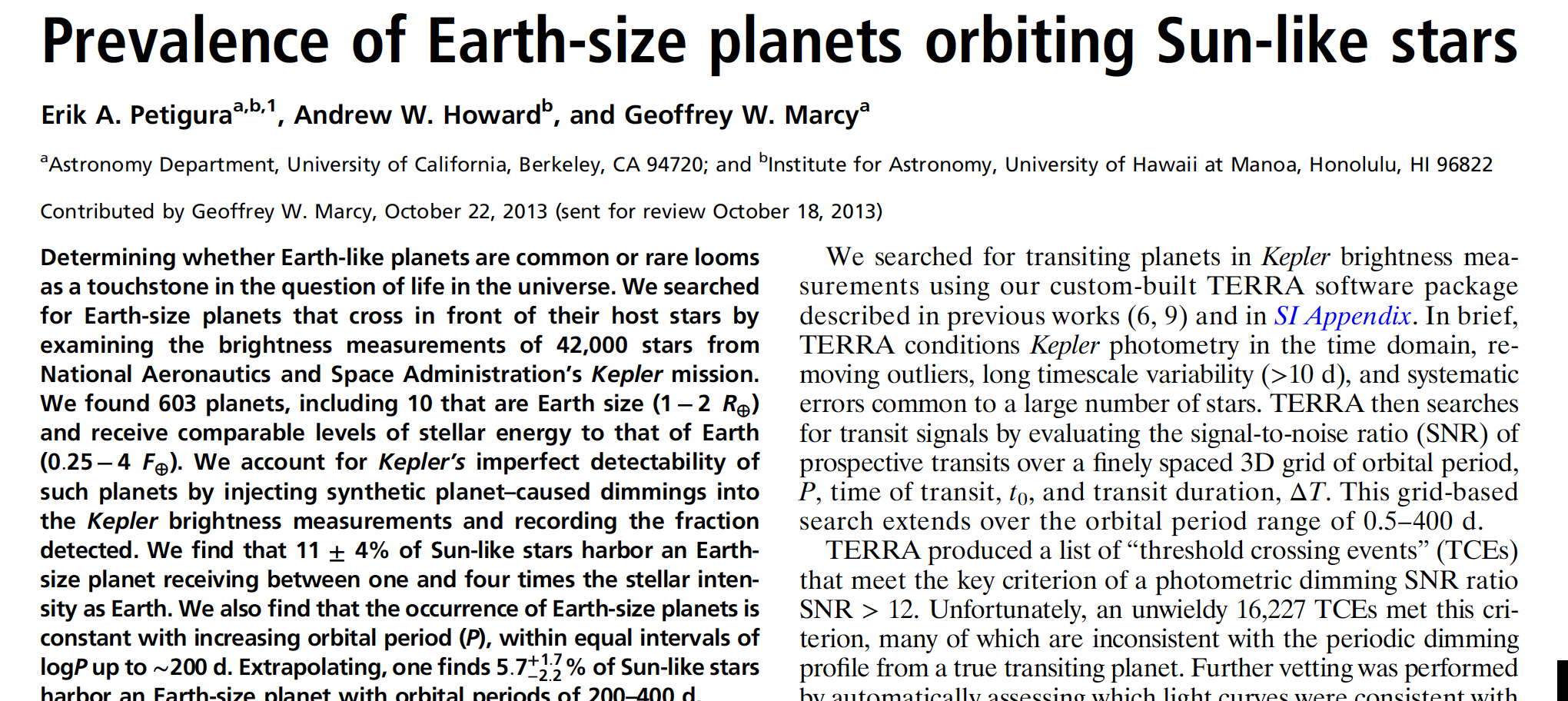 Petigura et al.(2013)
η⨁ = 22% *
4 times flux (0.5 AU) is too high. 
Surface water is unstable (~few hundred years lifetime).
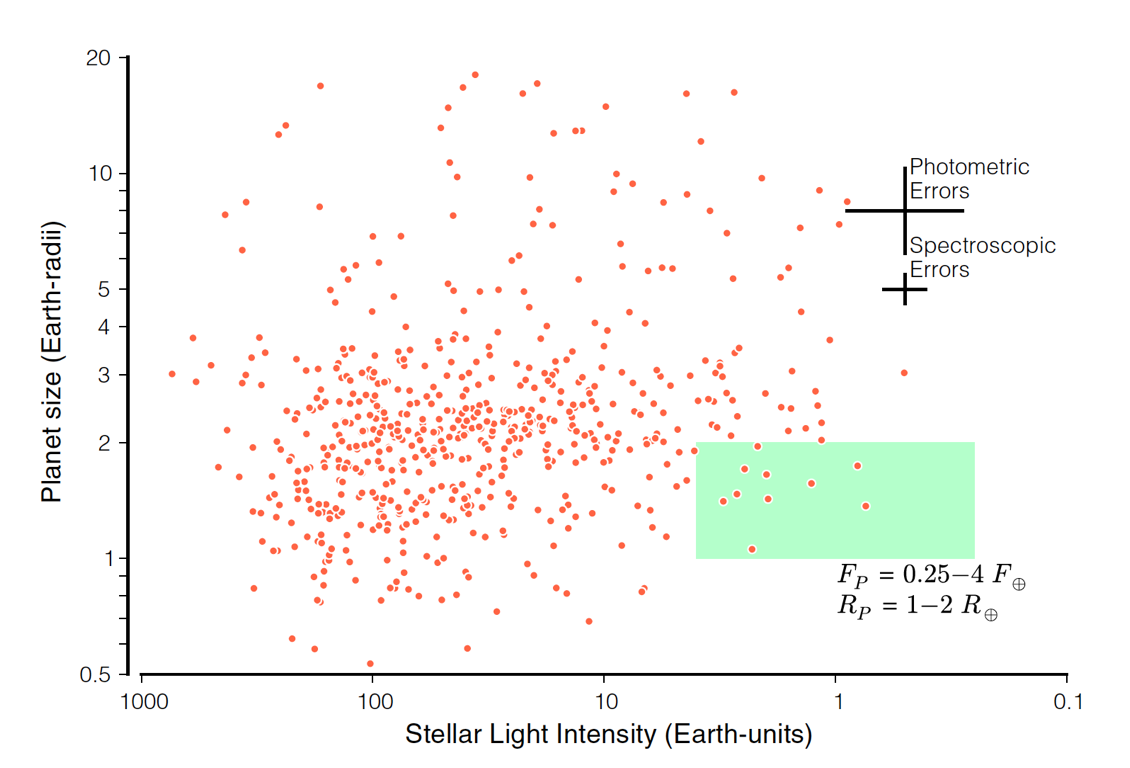 2 AU
0.5 AU
4 times flux (0.5 AU) is too high. 
Surface water is unstable (~few hundred years lifetime).
Only 3 planets with 1-2 RE within the conservative HZ limits
ηEarth for late-G and K stars
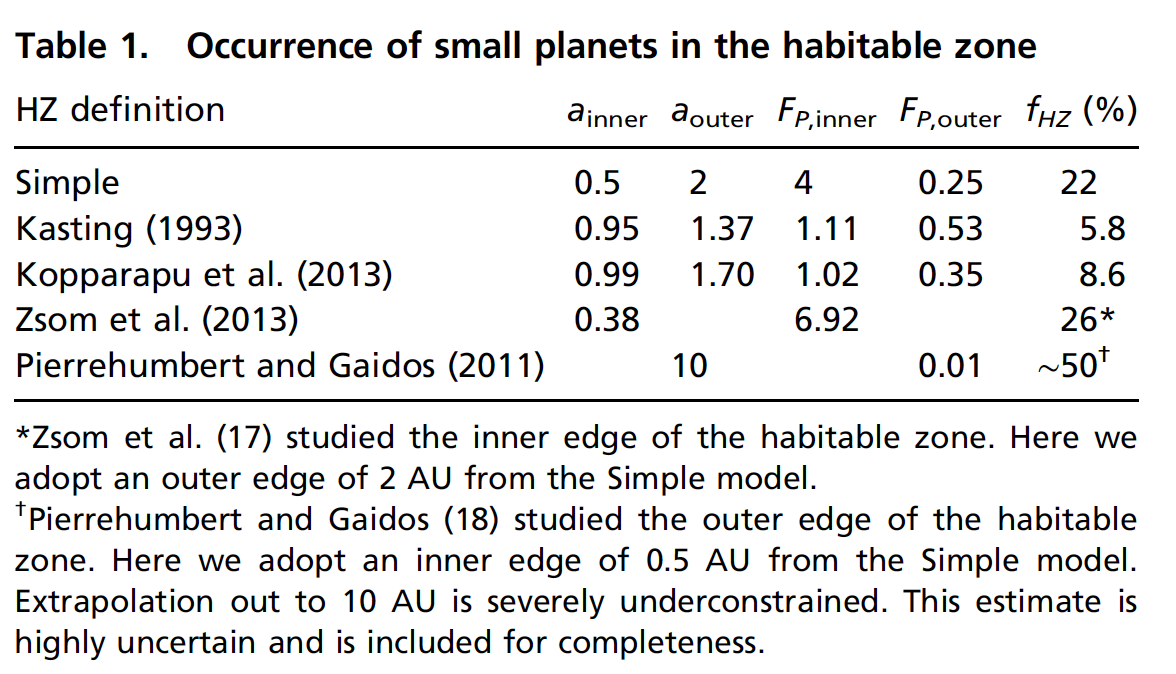 Petigura et al.(2013), PNAS
η⨁  for “solar-like” (GK spectral type) is probably closer to ~10% (using current Kepler data)...but....
11
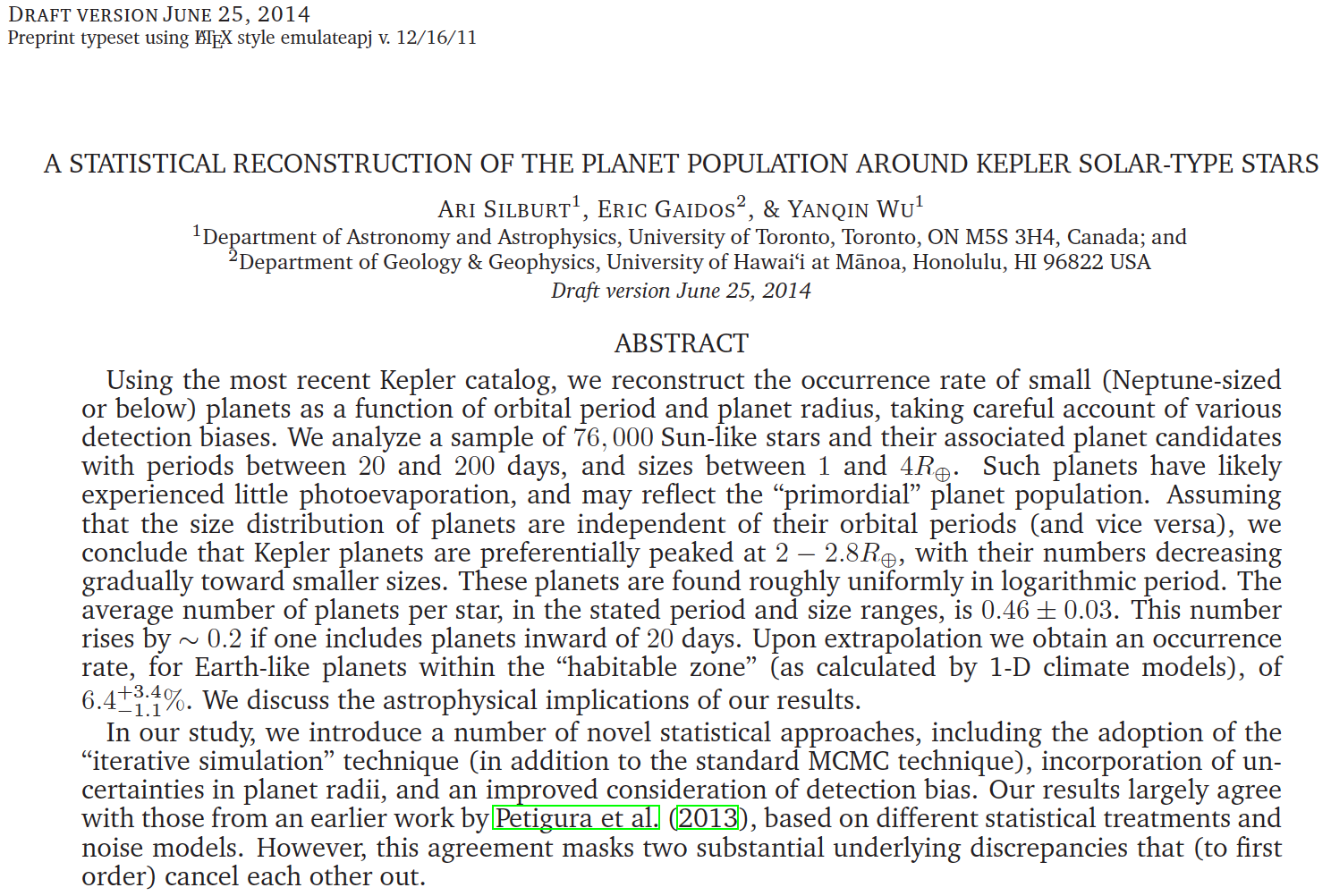 η⨁ = 6.4% (+3.4, -1.1)
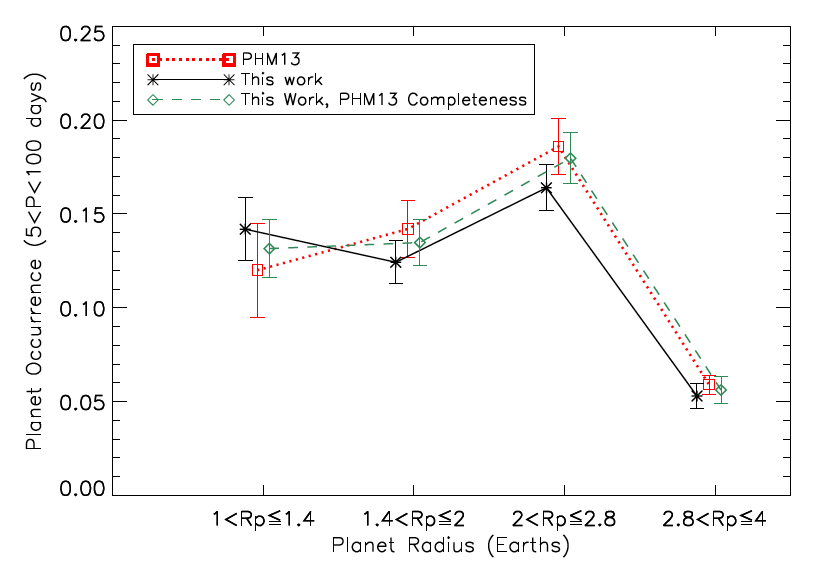 Silburt et al.(2015)
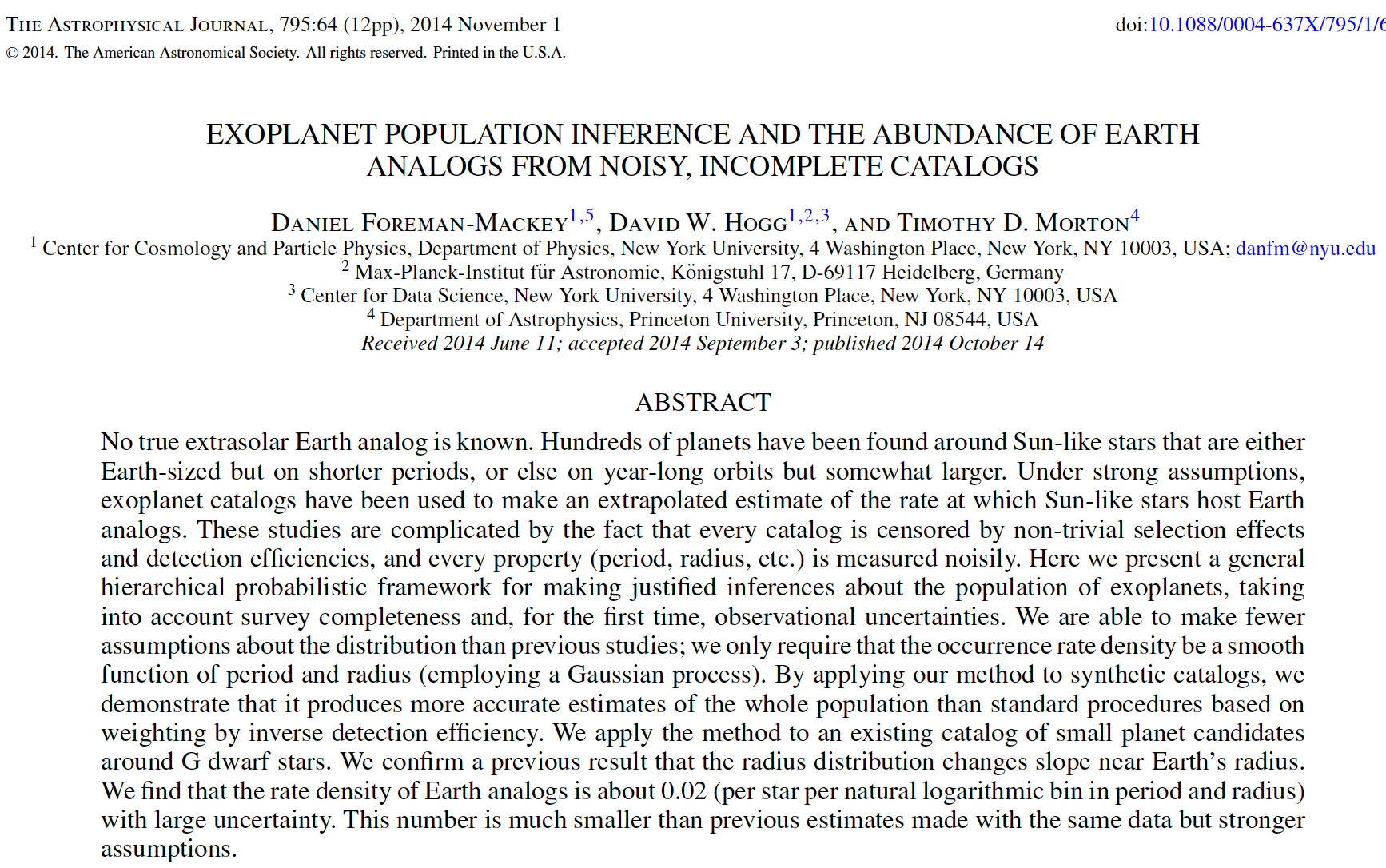 rate denisty= 2%
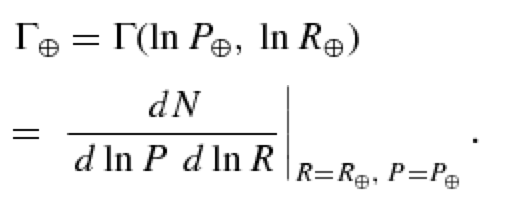 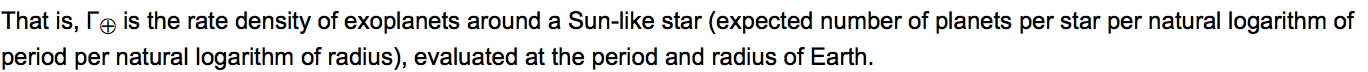 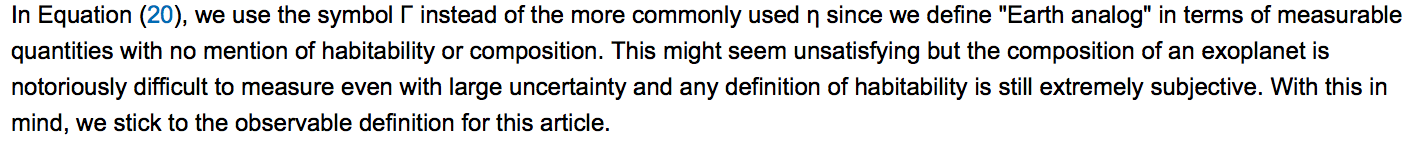 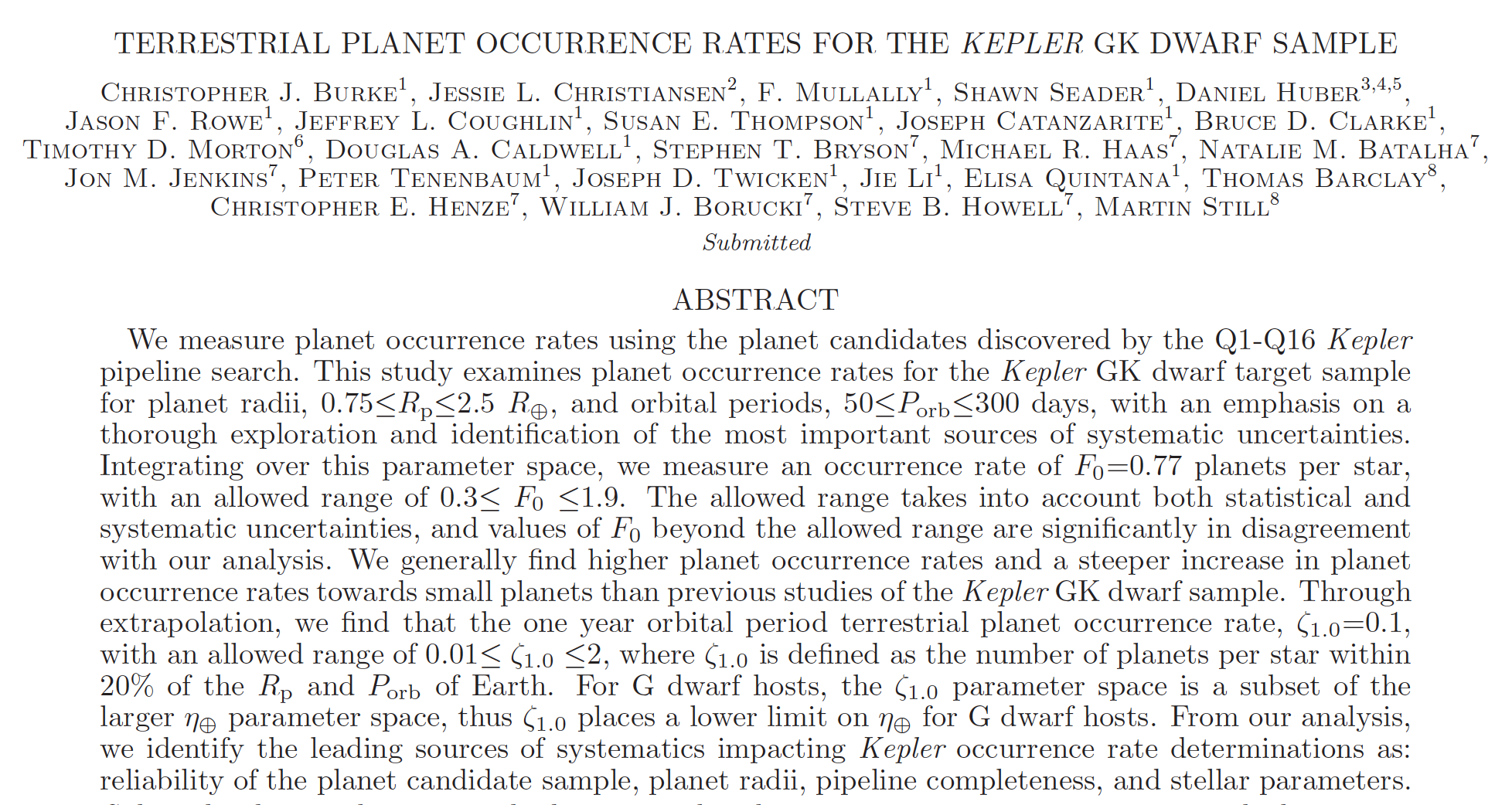 Number of planets per star in 1 year orbit ~10% 
(with an allowed range of 1% to 200%)
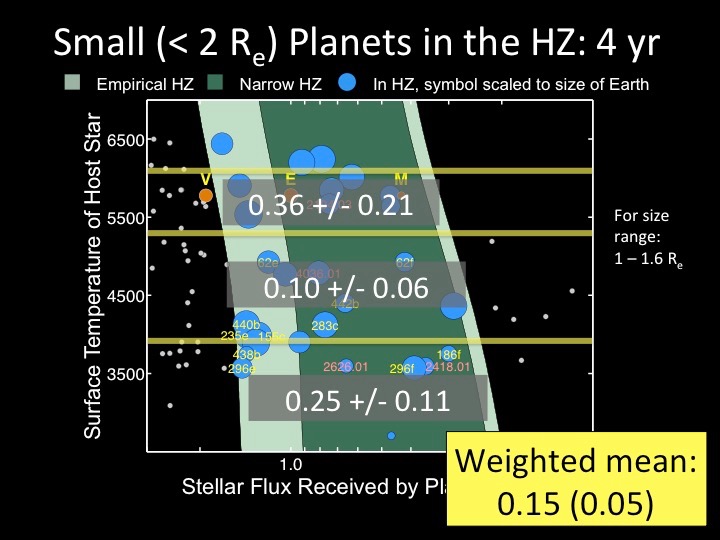 Courtesy: Batalha, N
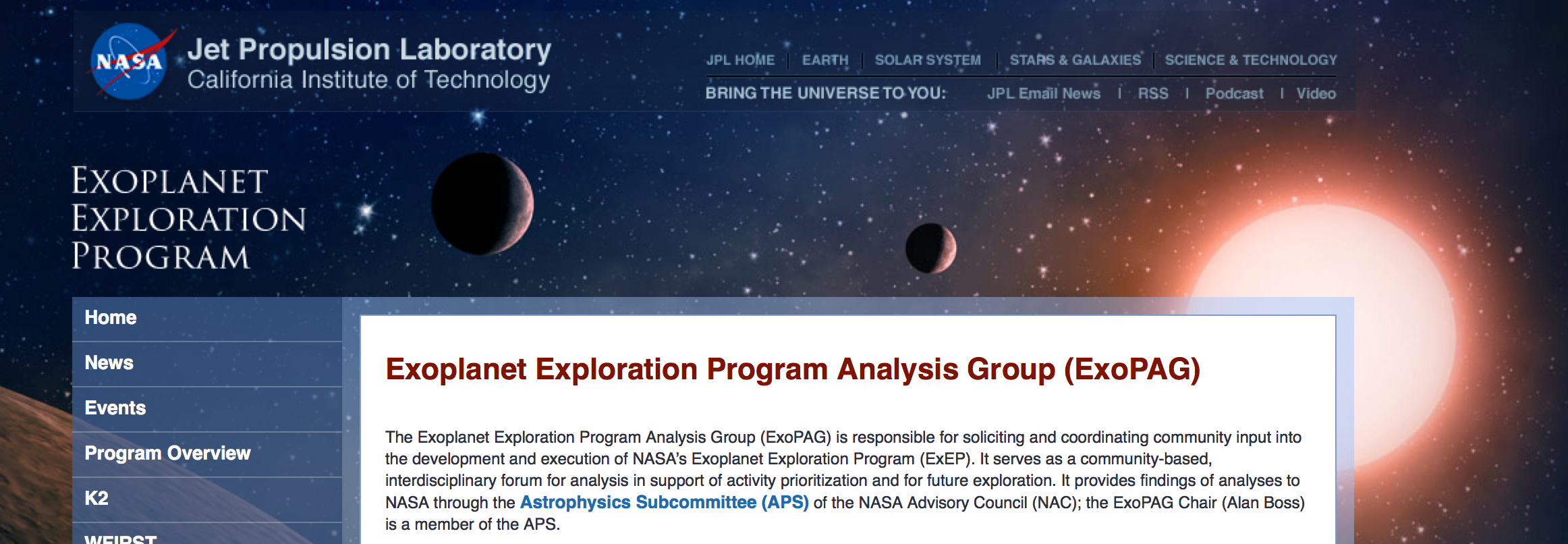 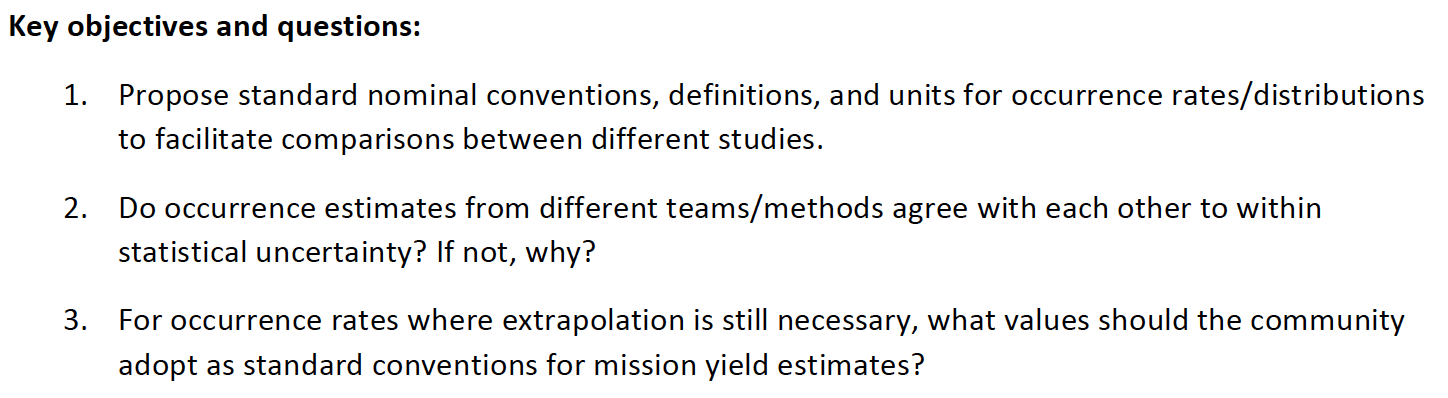 Rus Belikov and Chris Stark.
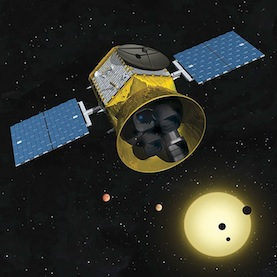 TESS
(Transiting Exoplanet survey satellite)
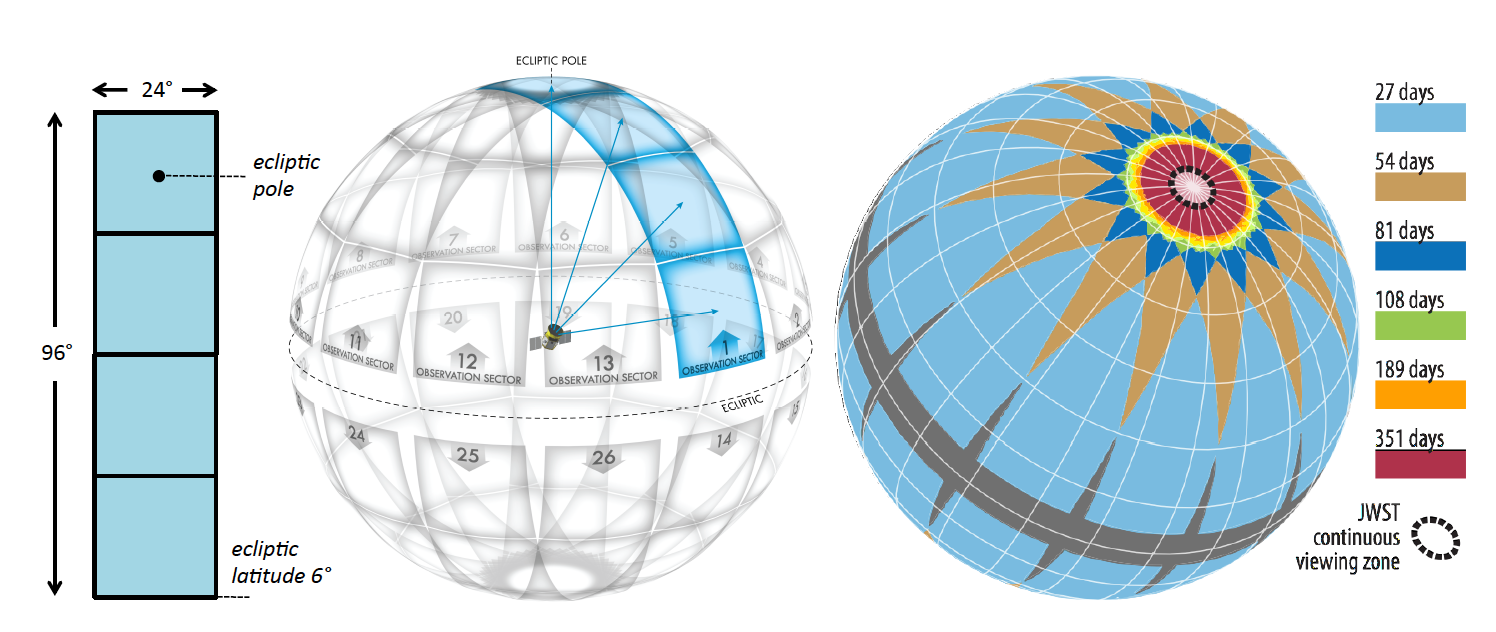 RV Sensitivity of HZ planets
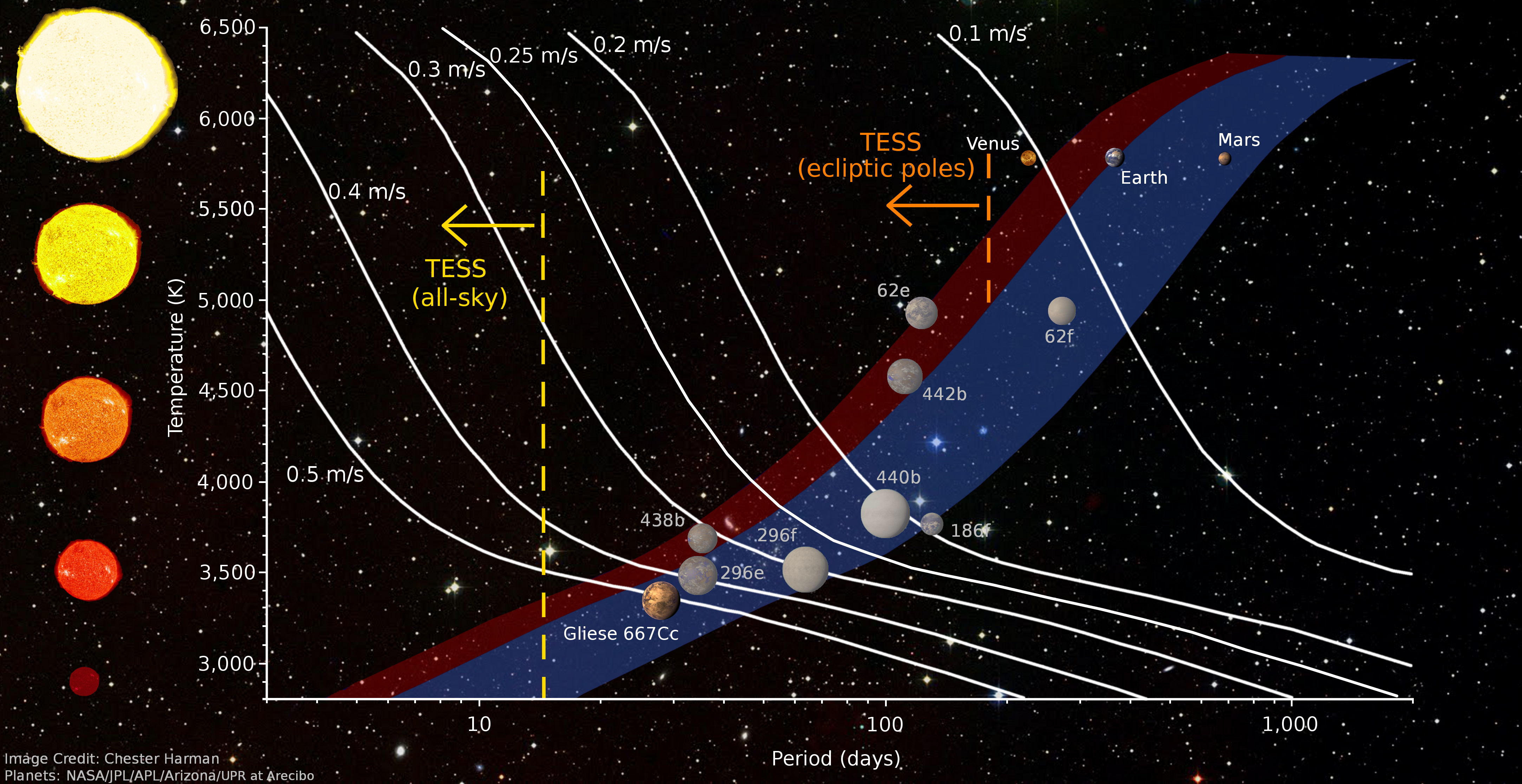 η♀
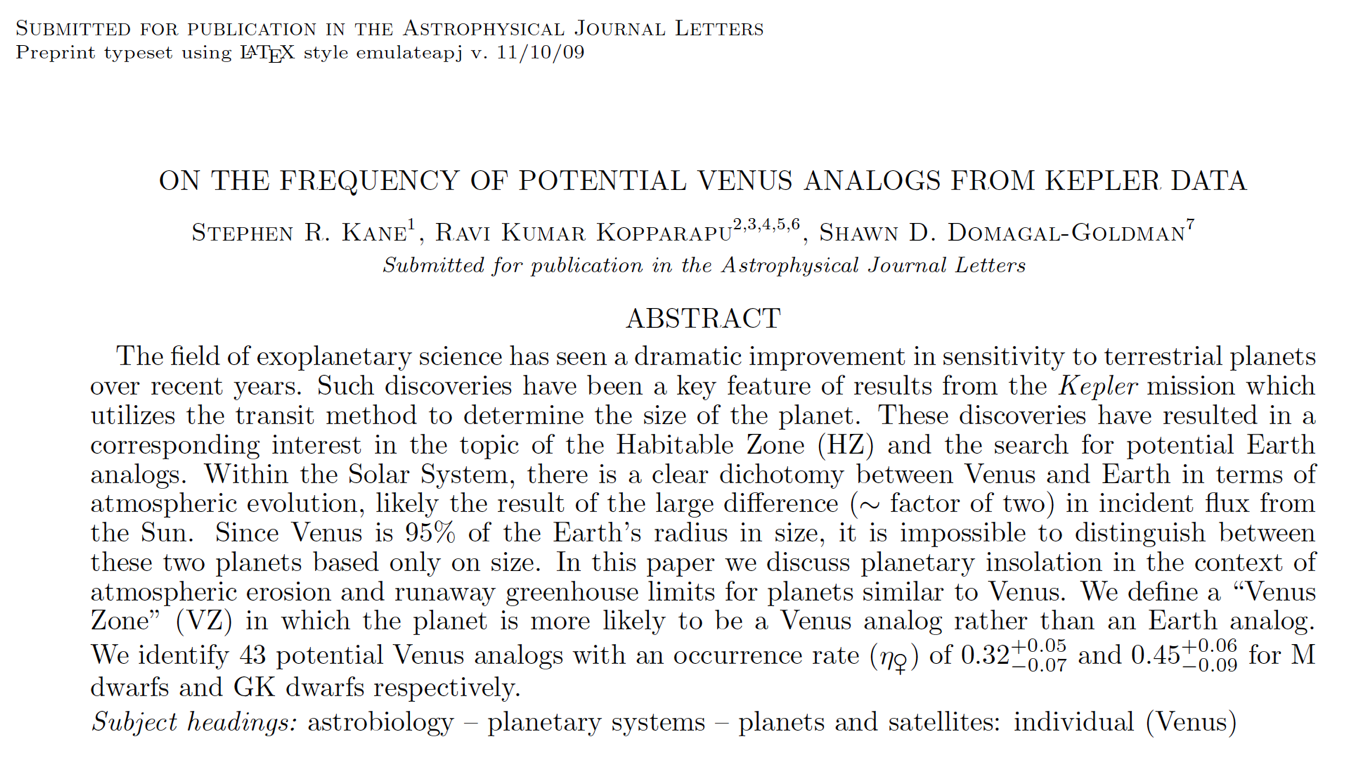 Kane, Kopparapu & Domagal-Goldman (2014), ApJLetters  arXiv:1409.2886
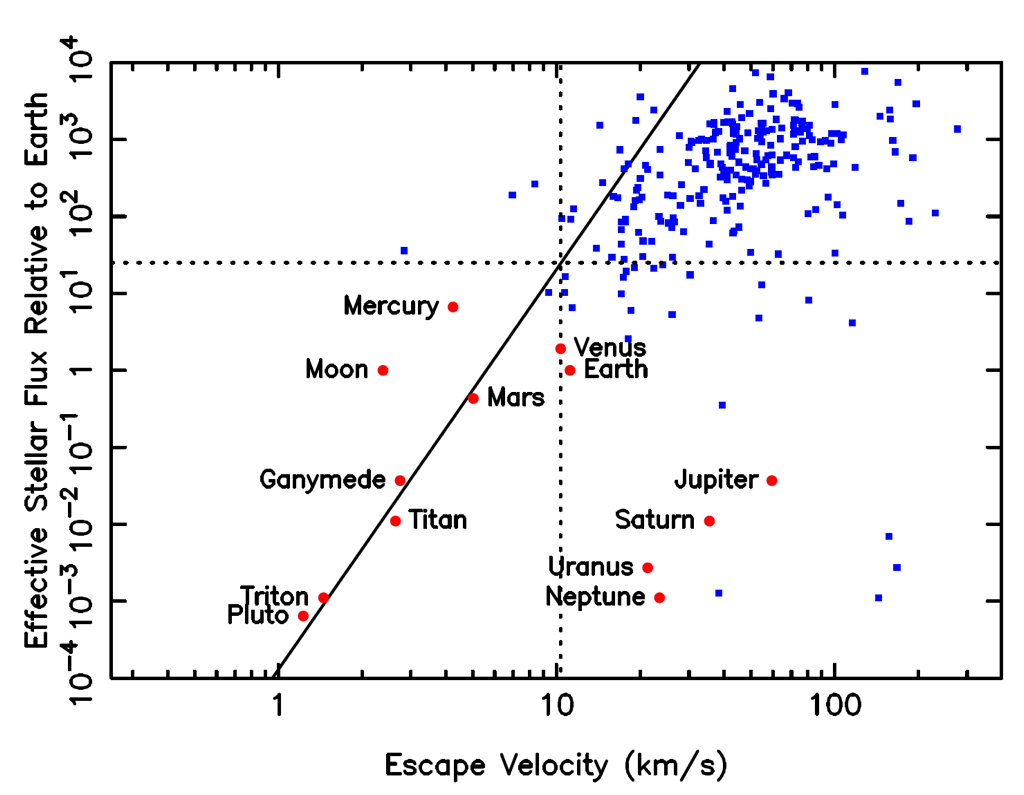 Occurrence of Venus Analogs
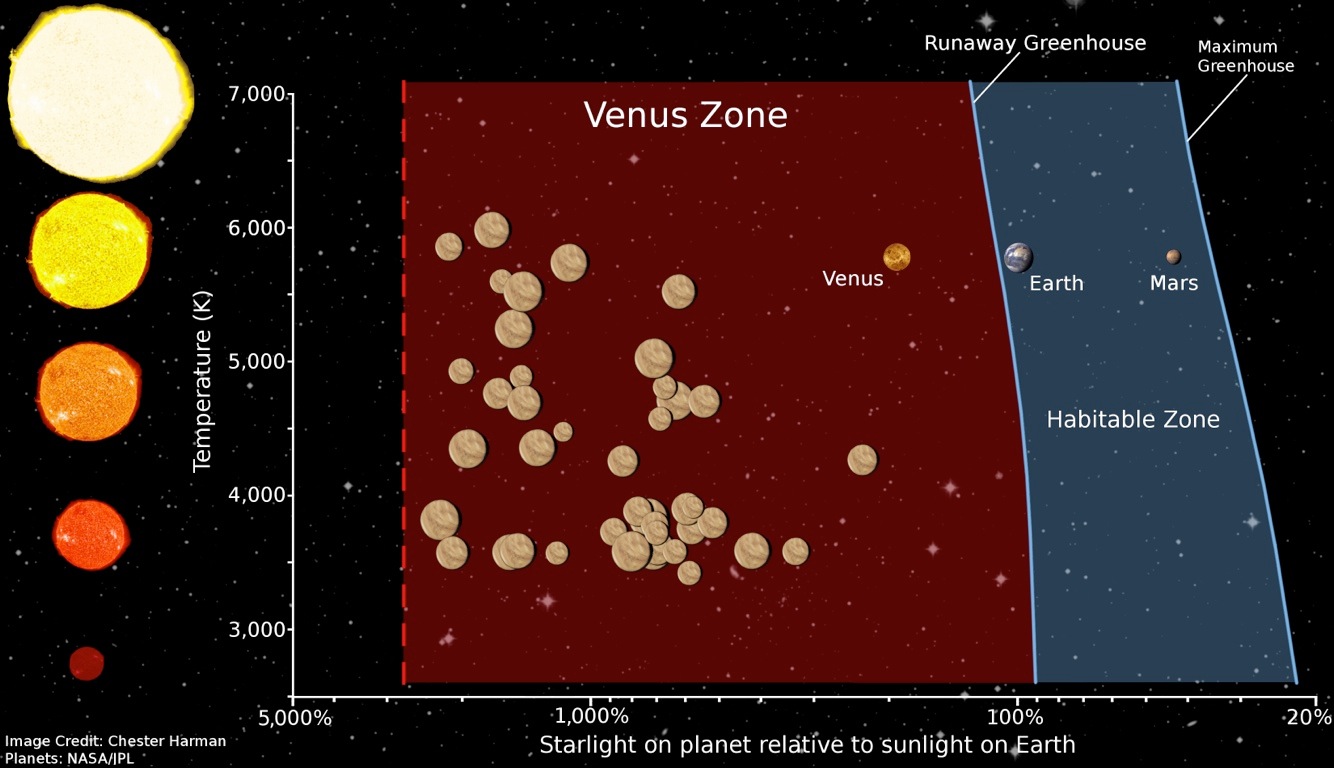 Kane, Kopparapu & Domagal-Goldman (2014), ApJLetters
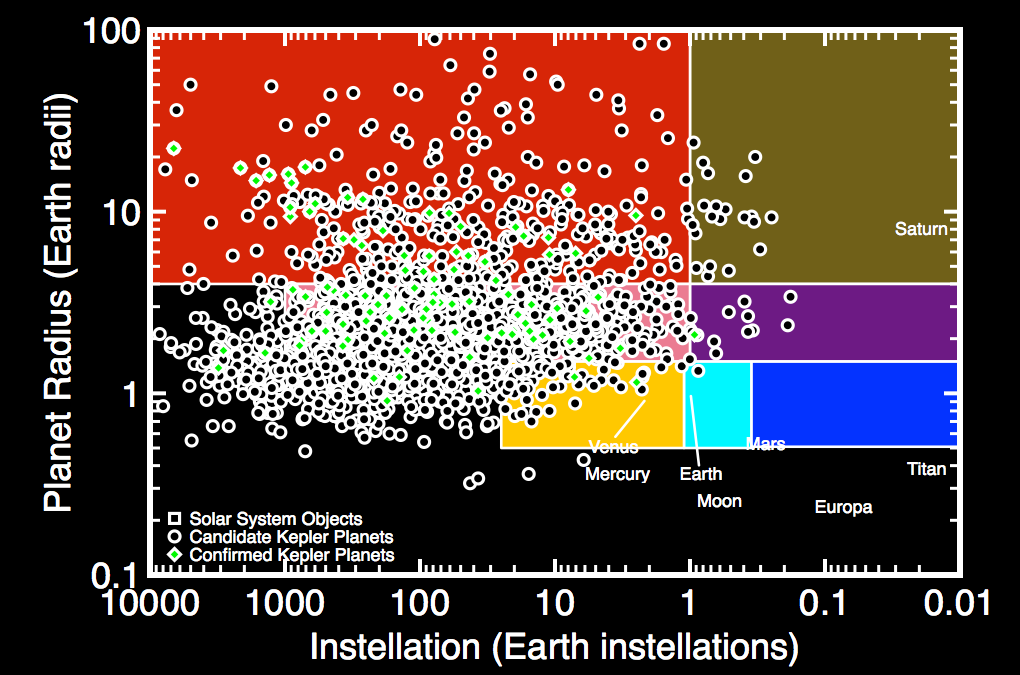 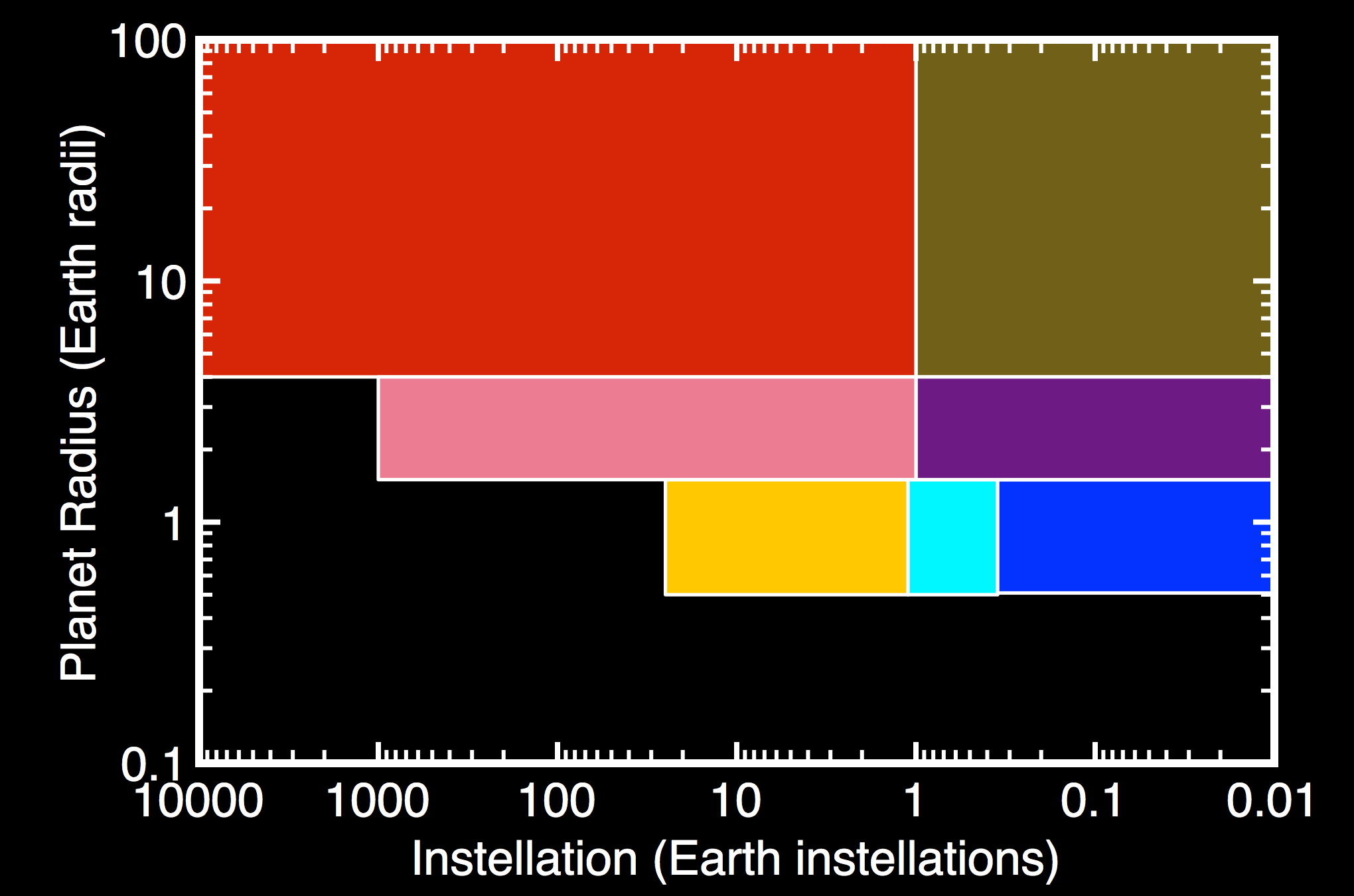 ~15%
1.1%
~45%
~10%